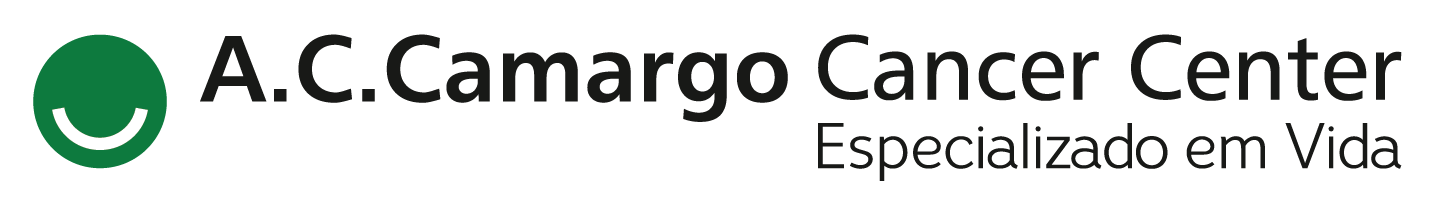 Encontro de Ciência e Inovação 2023
AVALIAÇÃO DA EXPRESSÃO DAS PROTEÍNAS DESMINA E PODOPLANINA EM CÉLULAS MIOEPITELIAIS DE NEOPLASIAS BENIGNAS E MALIGNAS DA GLÂNDULA SALIVAR.
L. E. Kerche, C. A. de Oliveira, K. K. Oliveira, F. A. Costa, C. A. L. Pinto, L. P. Kowalski, S. V. Lourenço, S. U. da Silva, C. M. Coutinho-Camillo
RESULTADOS ESPERADOS
MÉTODOS
INTRODUÇÃO
RESULTADOS ESPERADOS
Os tumores de glândulas salivares compreendem um grupo heterogêneo de lesões, apresentando diferentes características histológicas e comportamento clínico diverso. Há um espectro de lesões de glândulas salivares que apresentam composição de células mioepiteliais e padrão histológico distintos, com predomínio de células mioepiteliais no mioepitelioma, adenoma pleomórfico, carcinoma mioepitelial e carcinoma ex-adenoma pleomórfico. 
A desmina é um filamento intermediário músculo-específico com papel na transdução de sinal e possível papel como supressora de tumor. A podoplanina é uma pequena glicoproteína de superfície que desempenha um papel crucial no desenvolvimento do coração, pulmões e vasos linfáticos, sendo regulada positivamente em uma variedade de cânceres e associada a mau prognóstico.
Serão selecionadas 30 amostras de adenoma pleomórfico, 10 amostras de mioepitelioma, 10 amostras de adenoma de células basais, 10 amostras de carcinoma ex-adenoma, 10 amostras de carcinoma mioepitelial, 10 amostras de adenocarcinoma de células basais e 10 amostras de glândulas salivares não neoplásicas, provenientes do arquivo do Departamento de Anatomia Patológica do AC Camargo Cancer Center. Esse material será avaliado através do método de imunoistoquímica para a determinação da expressão das proteínas podoplanina e desmina.
A comparação entre os resultados de imunoistoquímica e as características demográficas, clínicas e patológicas será realizada por meio do teste do qui-quadrado.
Identificação de alterações no perfil de expressão das proteínas podoplanina e desmina em tumores benignos e malignos das glândulas salivares.
CONCLUSÕES
O conhecimento gerado poderá apontar novos caminhos para o entendimento das bases moleculares destas lesões, facilitando sua classificação e diagnóstico, além de fornecer informações para a determinação de fatores prognósticos e evidências para o desenvolvimento de novas incursões terapêuticas.
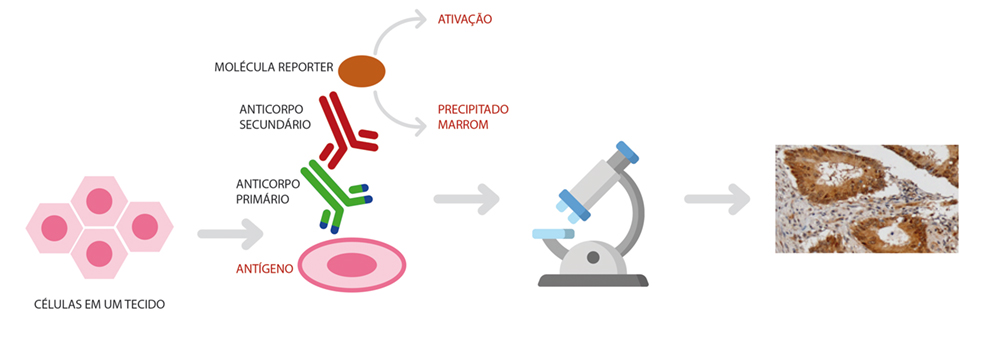 OBJETIVO
Referências:  
Adams, A., et al. Salivary gland cancer stem cells. Oral Oncology, v. 49, p. 845-853, 2013.
Bhunia, S., et al. Epigenetic downregulation of desmin in gall bladder cancer reveals its potential role in disease progression. Indian Journal of Medical Research, v. 151, p. 311-318, 2020.
Carrasco-Ramirez, P., et al. Podoplanin is a component of extracellular vesicle that reprograms cell-derived exosomal proteins and modulates lymphatic vessel formation. Oncotarget, v.7, p. 16070-16089, 2016.
Desparafinação em xilol e reidratação em álcool;
Recuperação antigênica em panela de pressão;
Bloqueio de proteínas inespecíficas;
Incubação com os anticorpos específicos por 16h;
Adição do anticorpo secundário;
Coloração com DAB e contra-coloração com hematoxilina.
Análise em microscópio convencional;
Análise dos dados de forma descritiva e semi-quantitativa.
Determinar uma assinatura imunoistoquímica de células mioepiteliais em tumores benignos e malignos de glândula salivar, através das proteínas desmina e podoplanina.